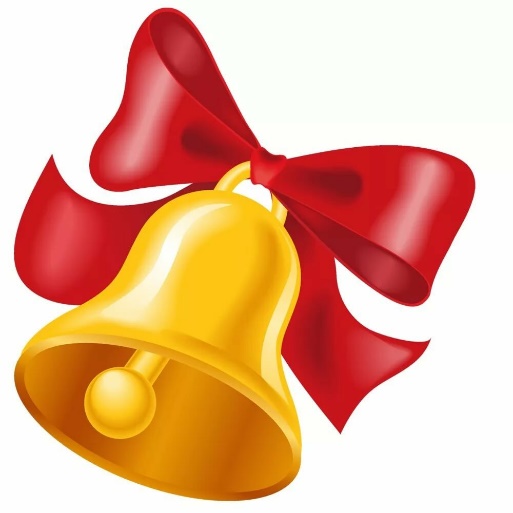 твердый согласный звук [ш] БУКВА Шш
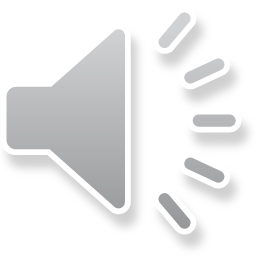 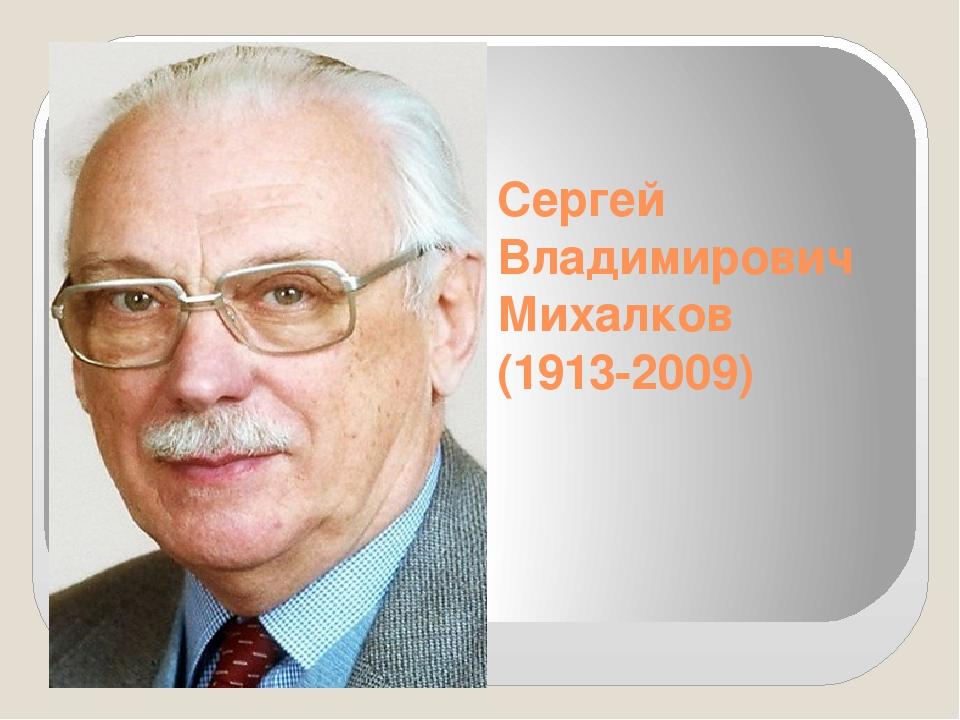 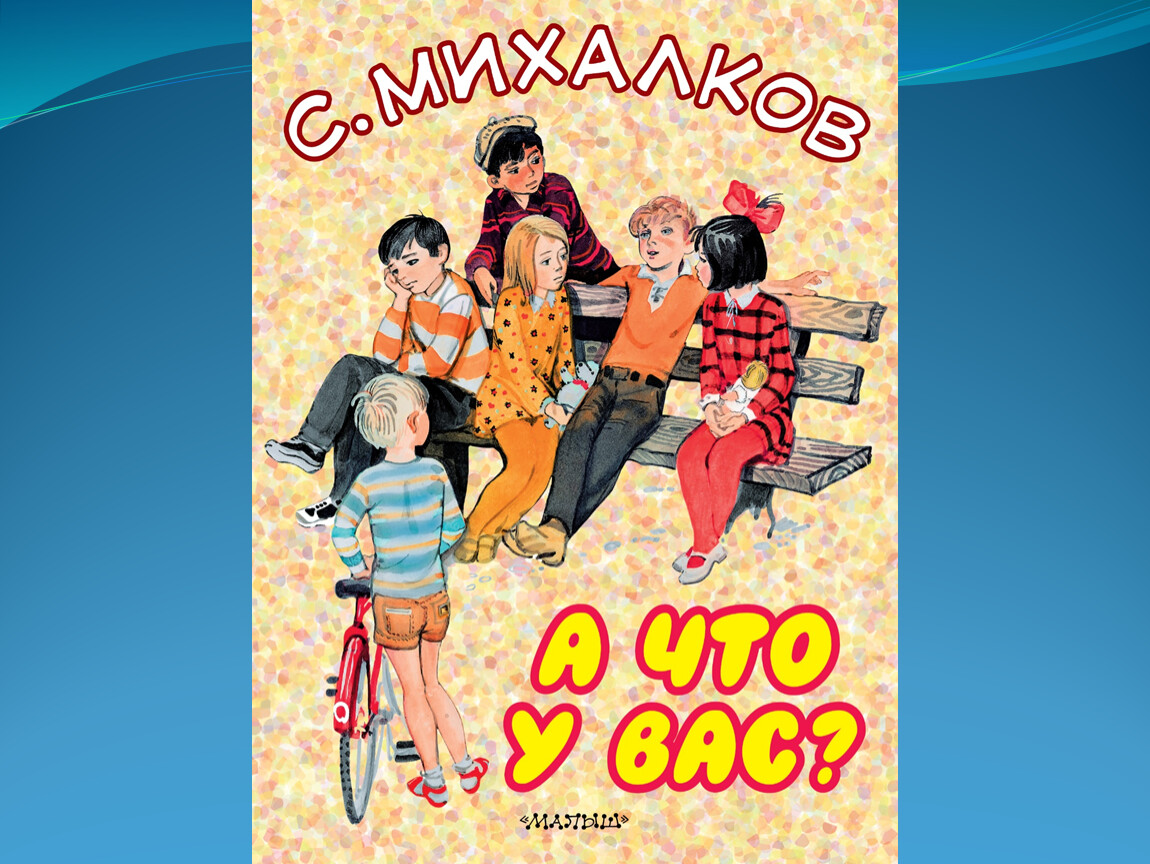 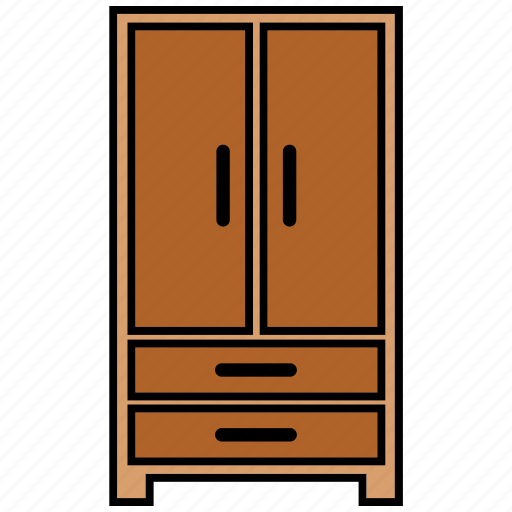 Выше всех я, как жираф: Я большой красивый...
Если ты его заточишь,
Нарисуешь все, что хочешь
Солнце, море, горы, пляж,
    			    Что же это … .
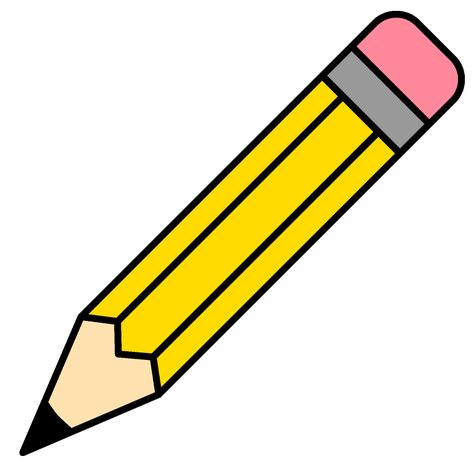 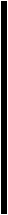 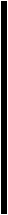 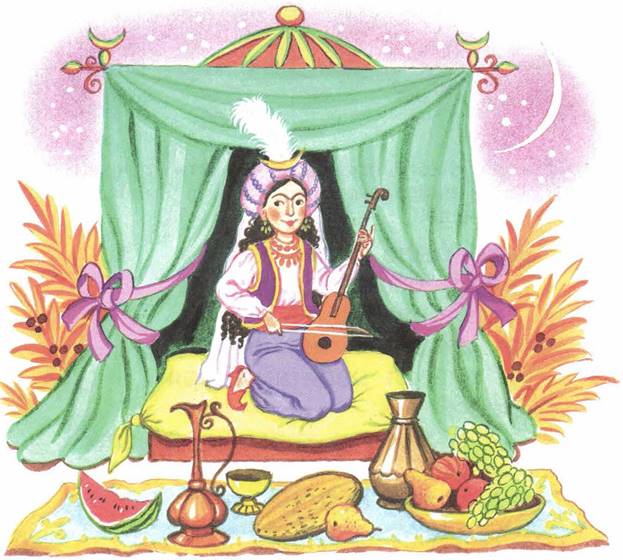 Знай больше, а говори меньше.

Добрая шутка дружбы не рушит.

Поспешишь-людей насмешишь.
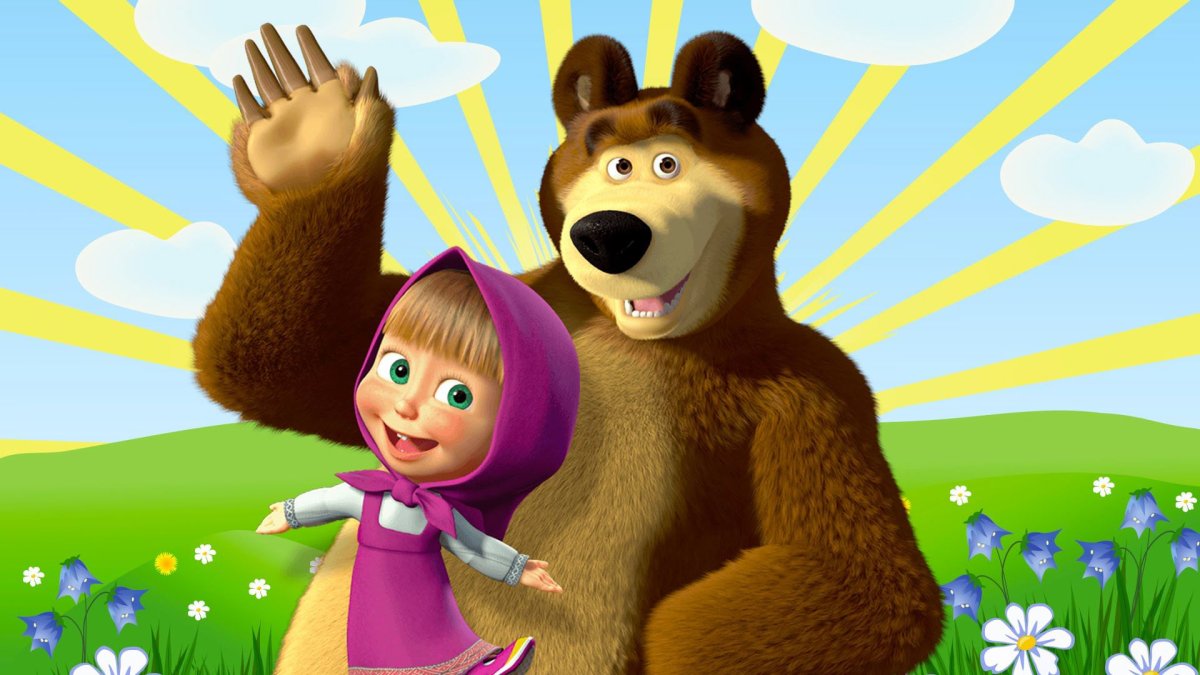 Физ.минутка.
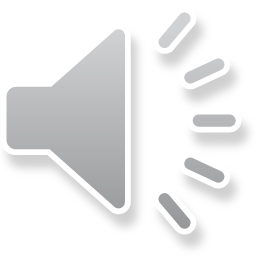 Карандаши, камыши, ландыши, малыши.
ШИ пиши с буквой И
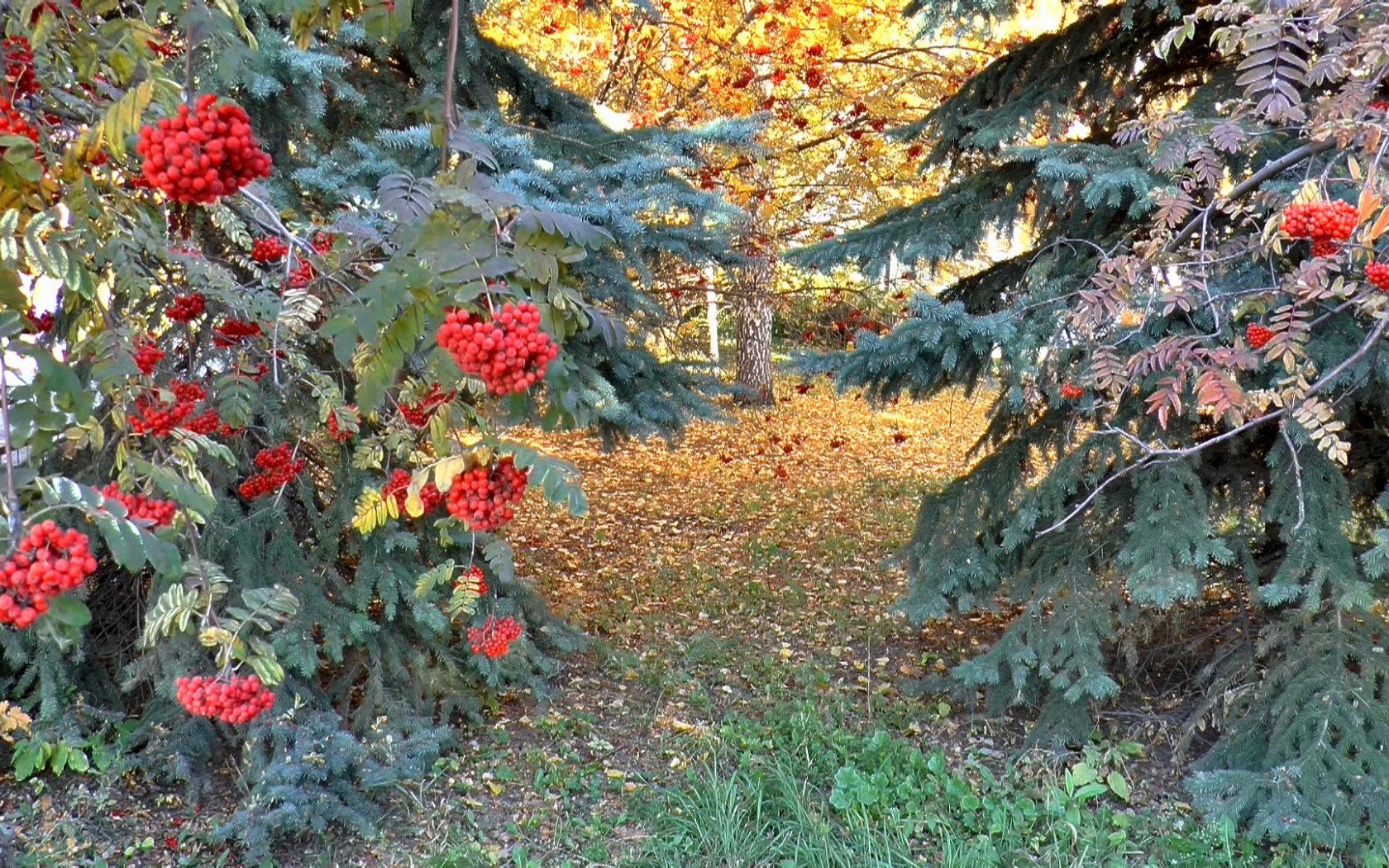 Наступила осень. Стояли ясные    деньки. Дети пошли в лес.
В осеннем лесу ярко горели кисти рябин. 
Ребята собирали сосновые и еловые шишки.
Если мы растем на ели,
		Мы на месте, мы при деле.
		А на лбах у ребятишек
		Никому не нужно…
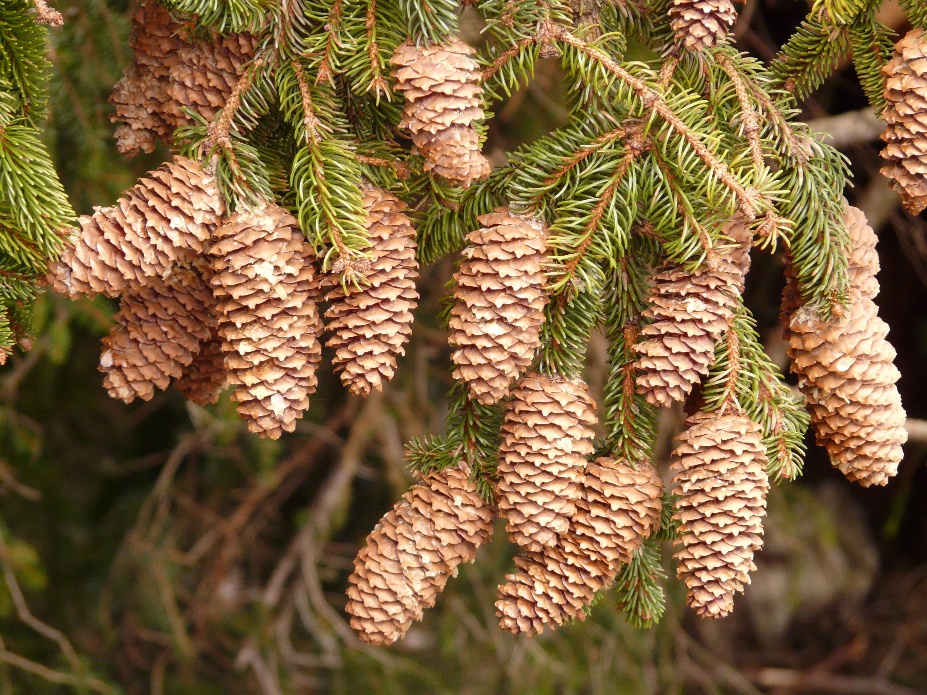 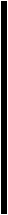 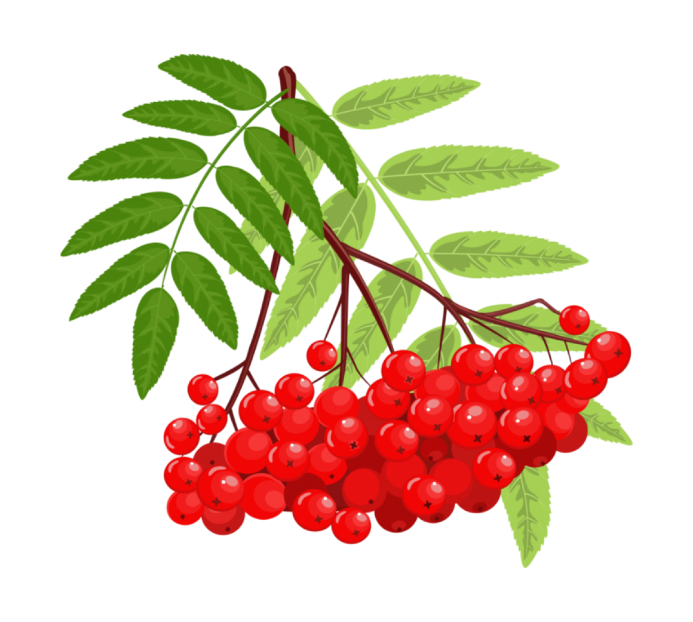 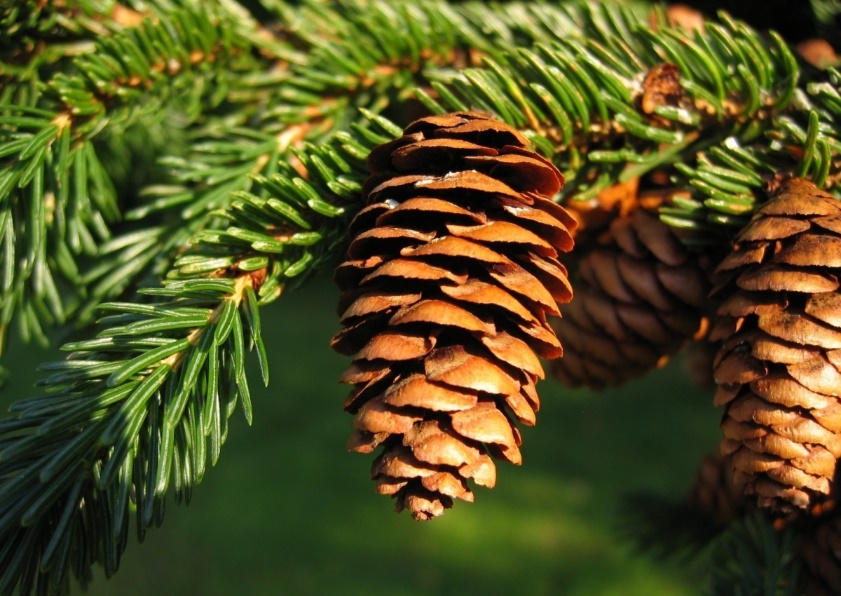 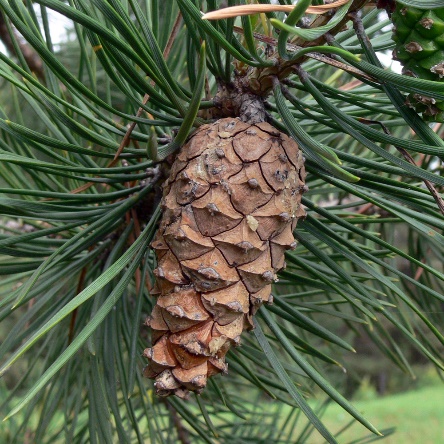 сосны
ели
рябины
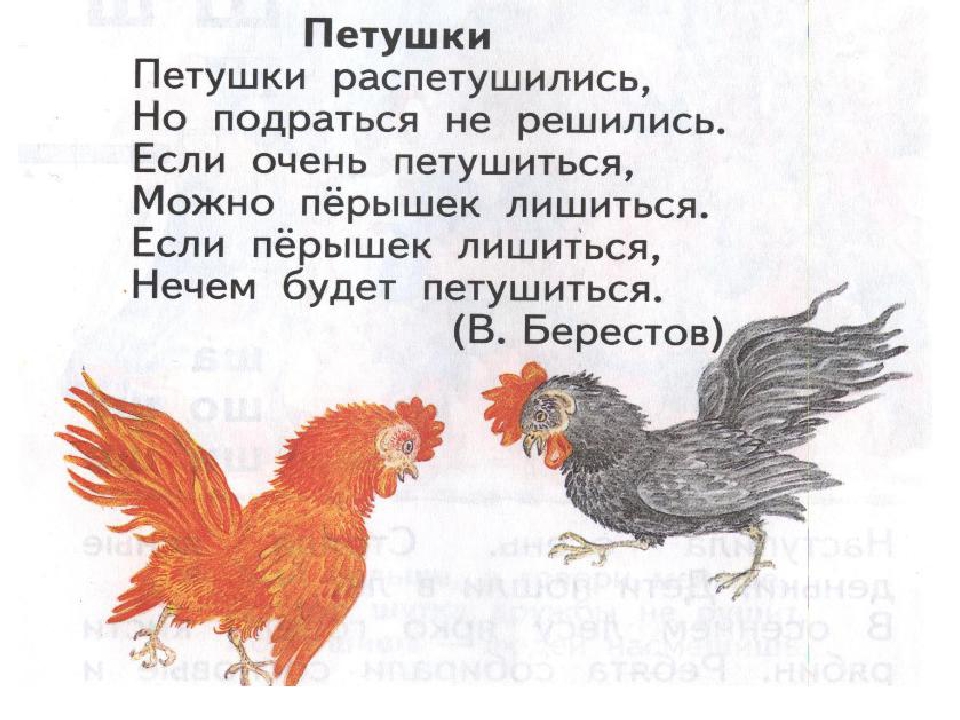 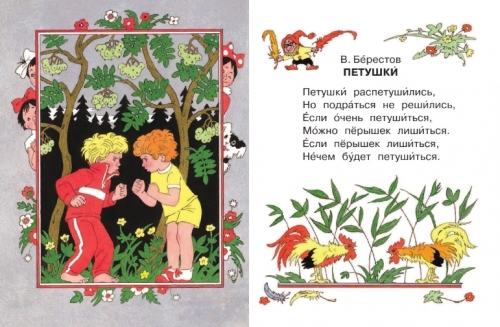 Молодцы!